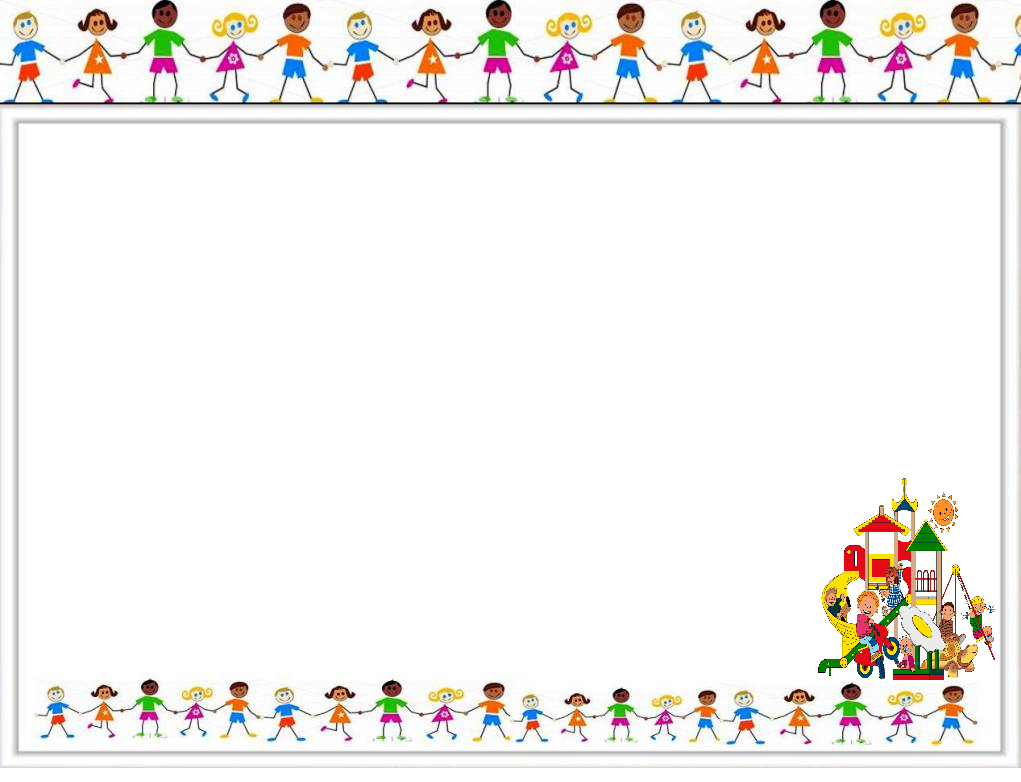 «Родители – наши партнеры»  

МАДОУ №15 «Югорка»
Г. Мегион 
ХМАО –Югра

Из опыта работы воспитателя Моргуновой А.Х.

2017
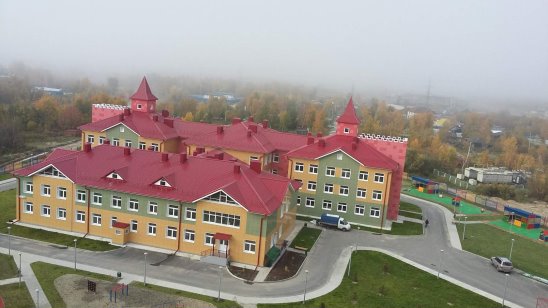 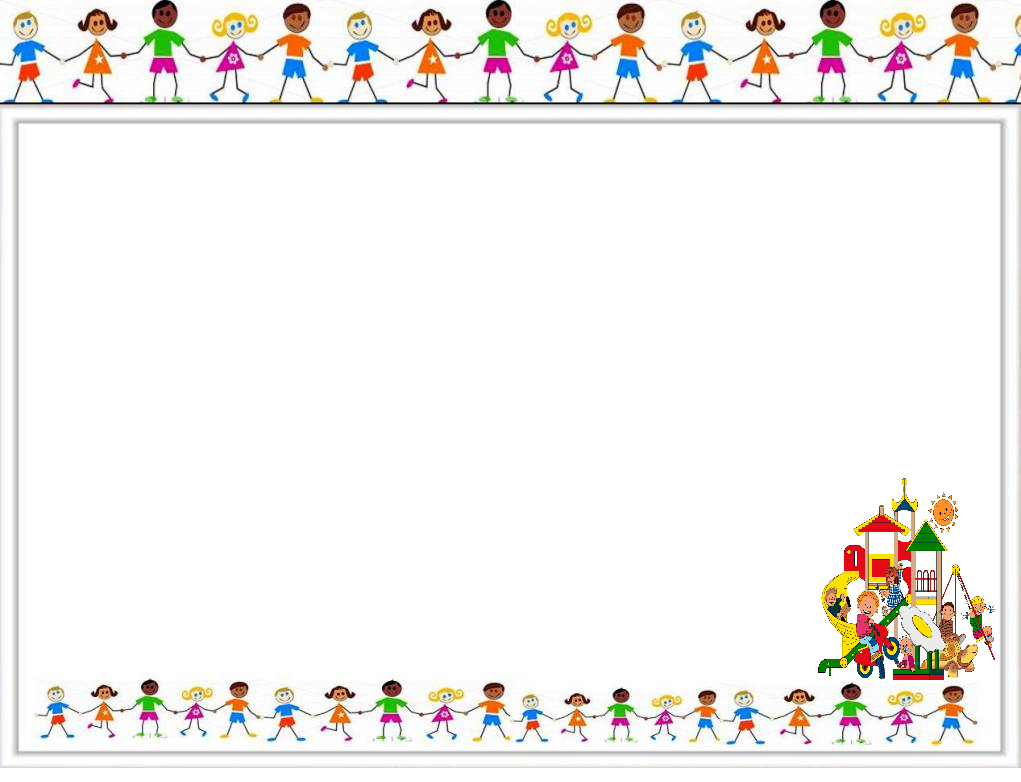 Работа с родителями должна иметь дифференцированный подход,
 учитывать социальный статус, микроклимат семьи,  родительские запросы и степень  заинтересованности  родителей деятельностью ДОУ. В нашей группе  для детей от 4 до 5 лет мы используем различные формы взаимодействия с родителями. 
Выпуск тематических стенгазет
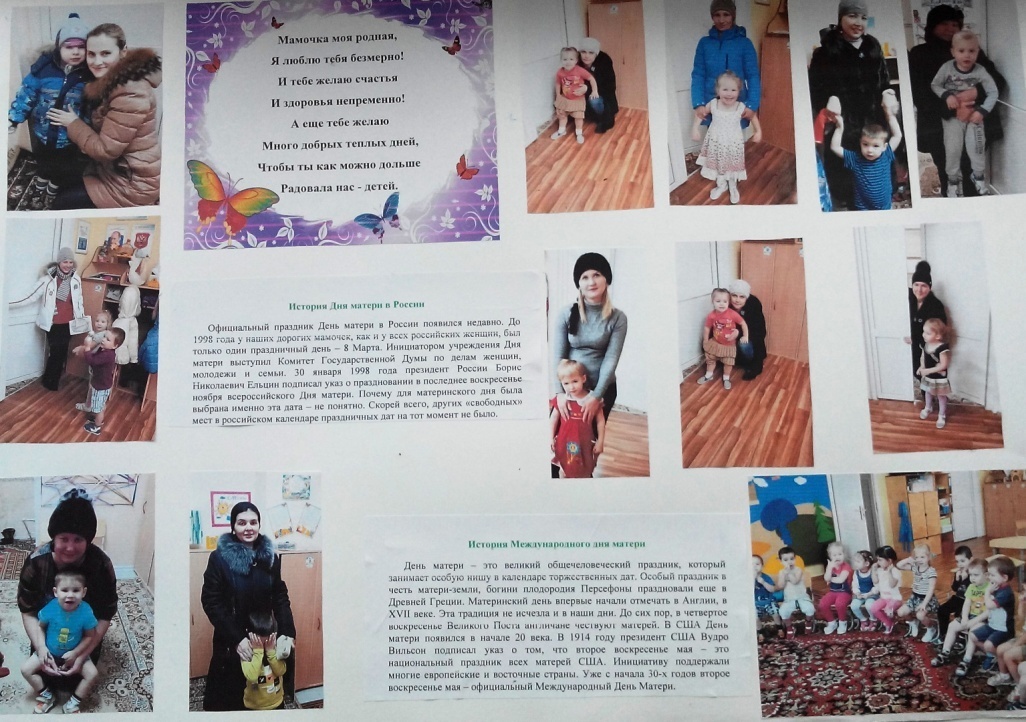 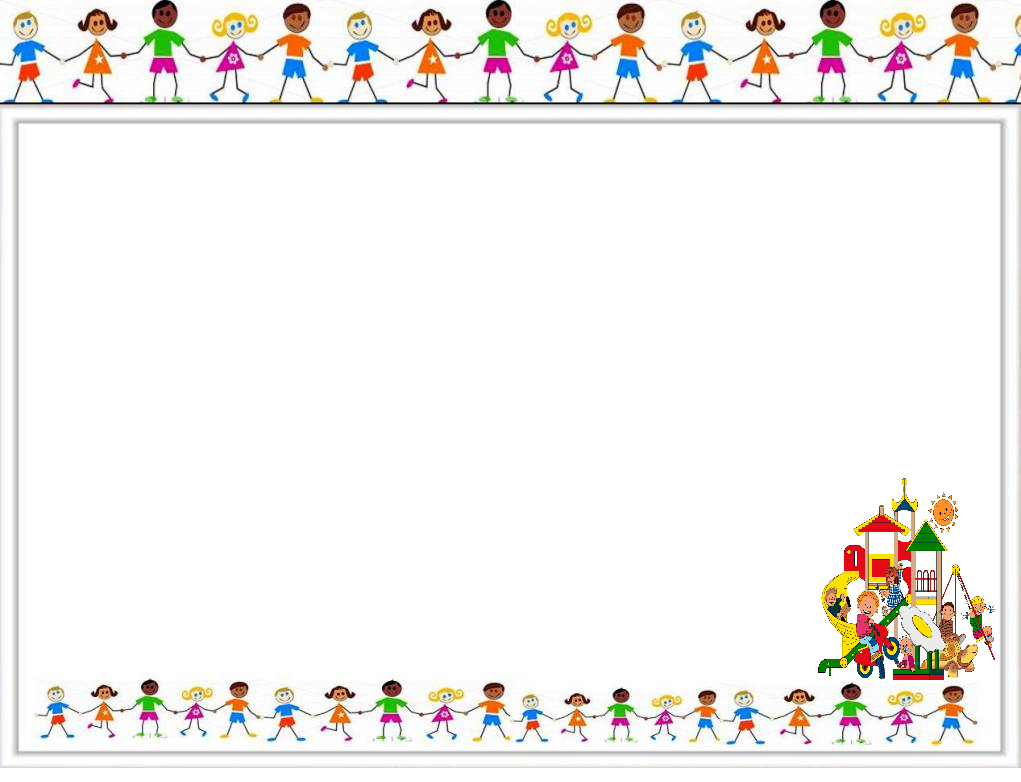 Совместные экскурсии
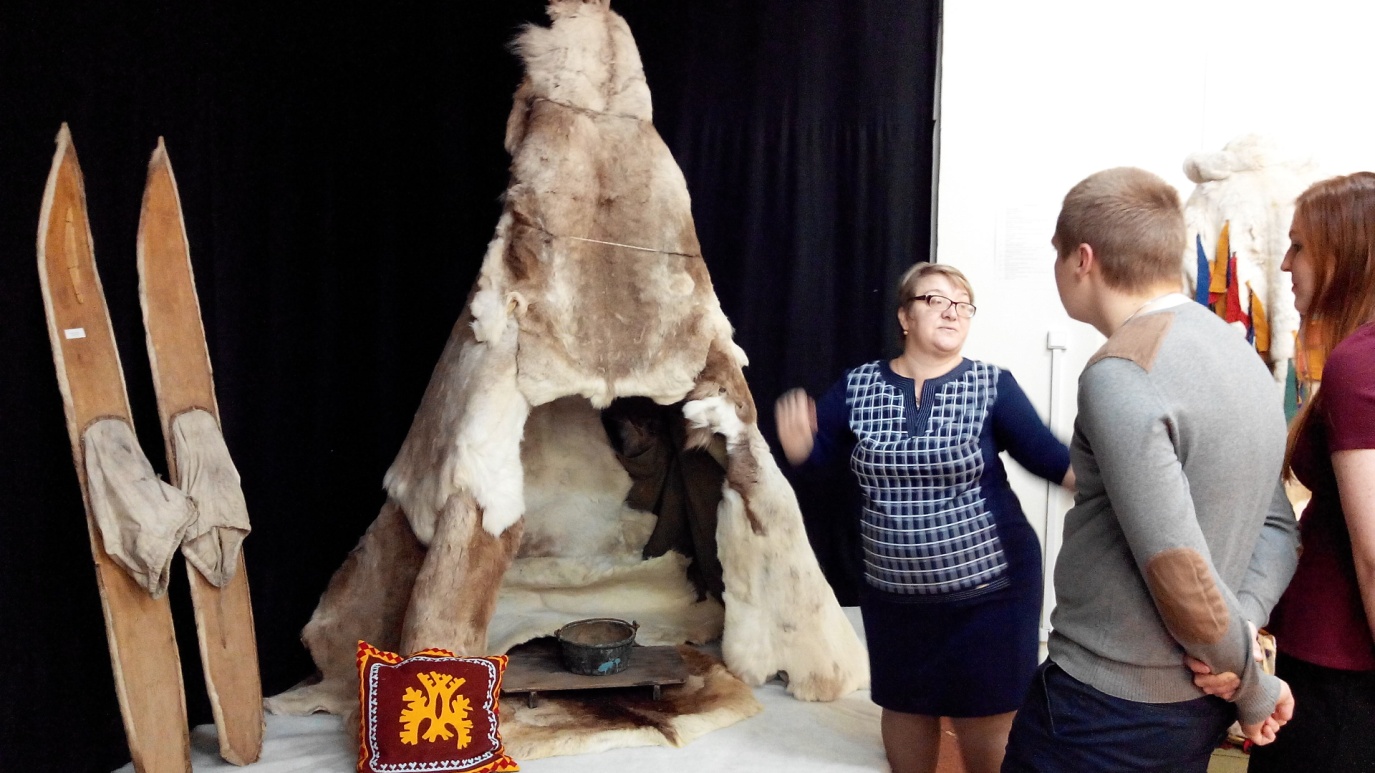 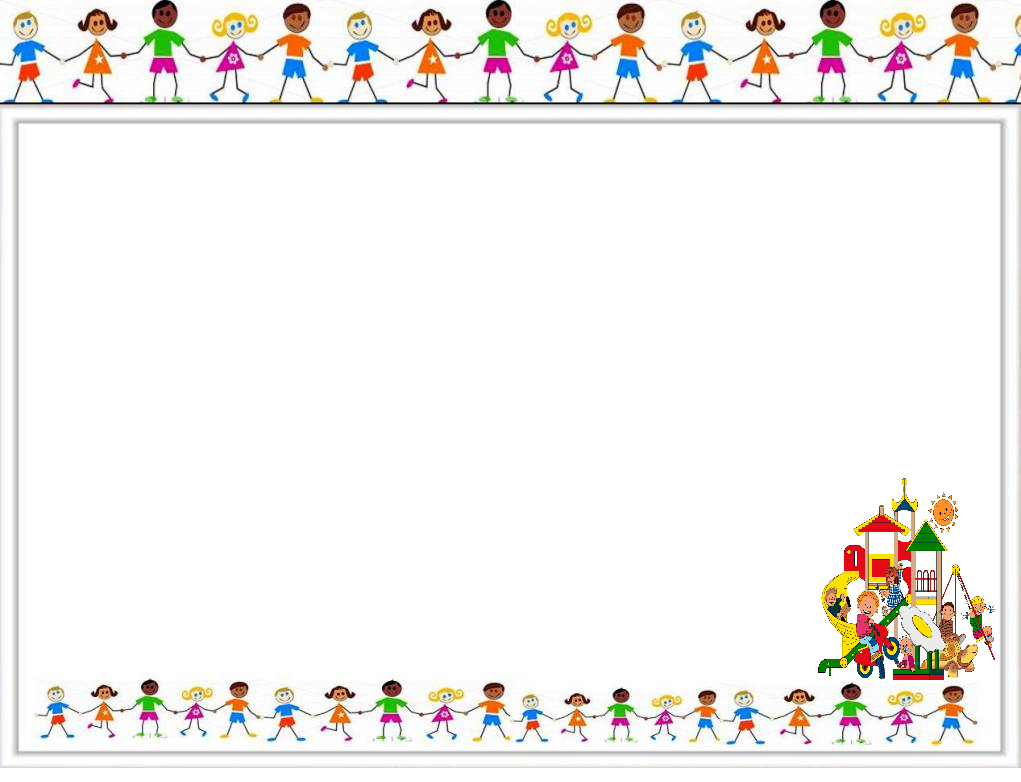 Театрализованные представления и спектакли
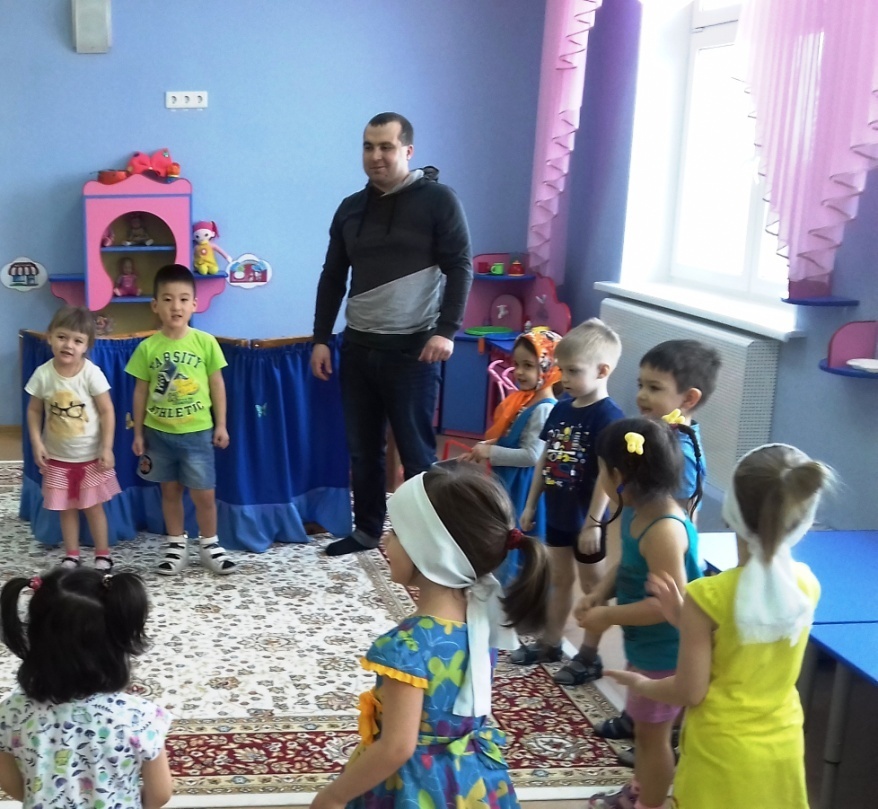 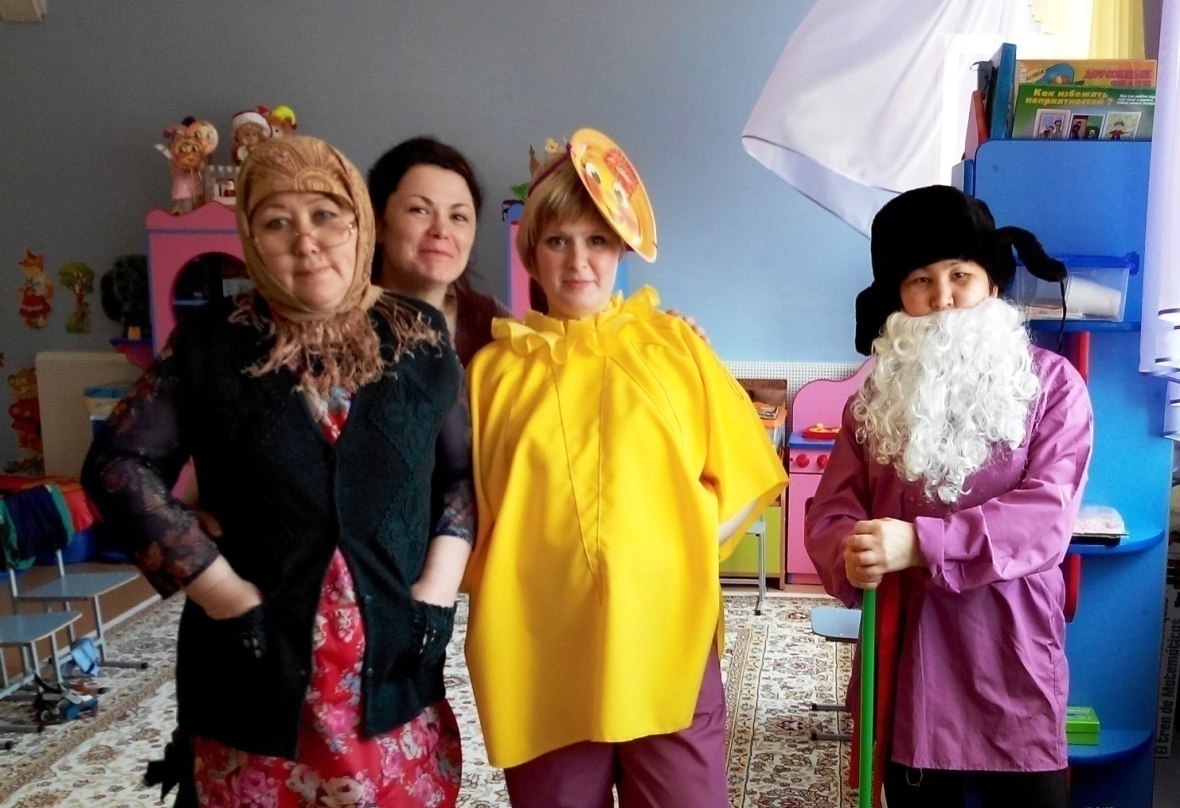 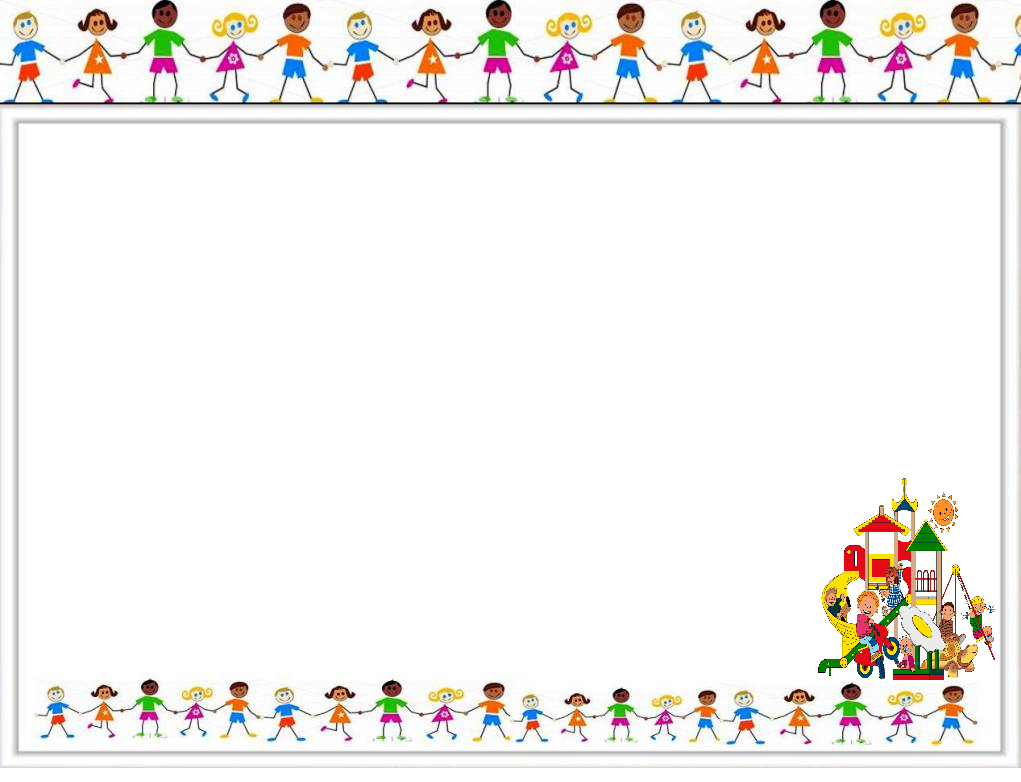 Национальные праздники народов ХМАО
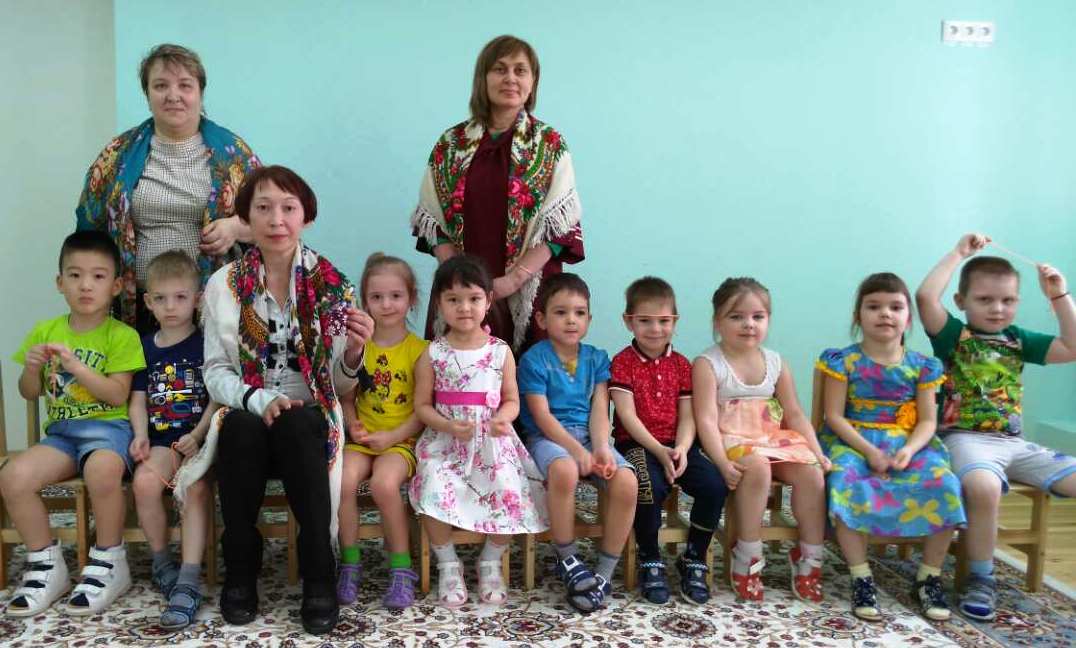 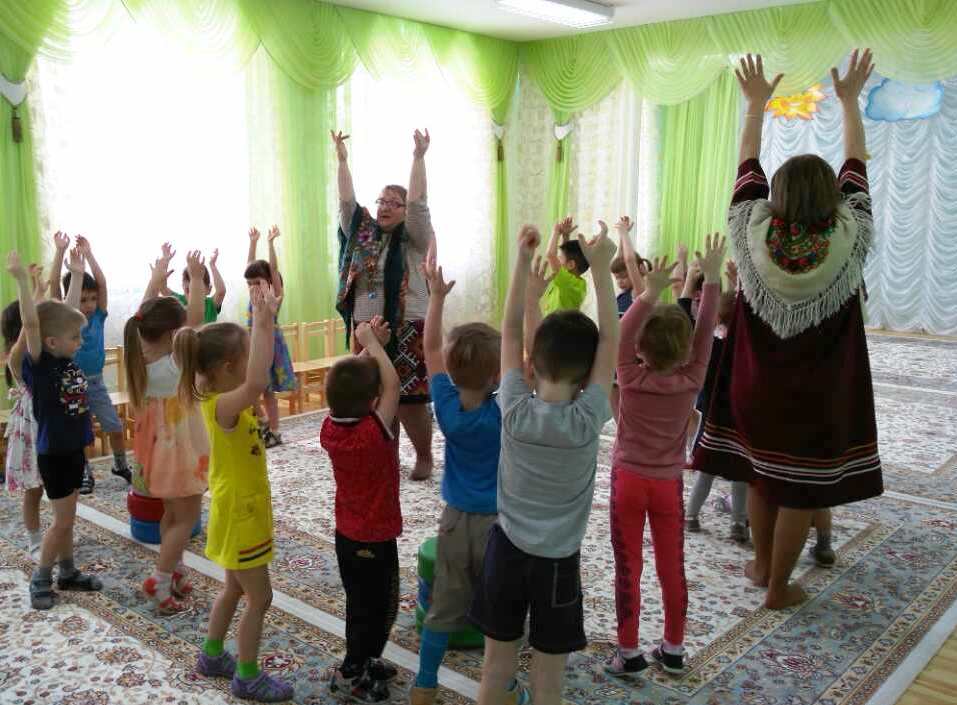 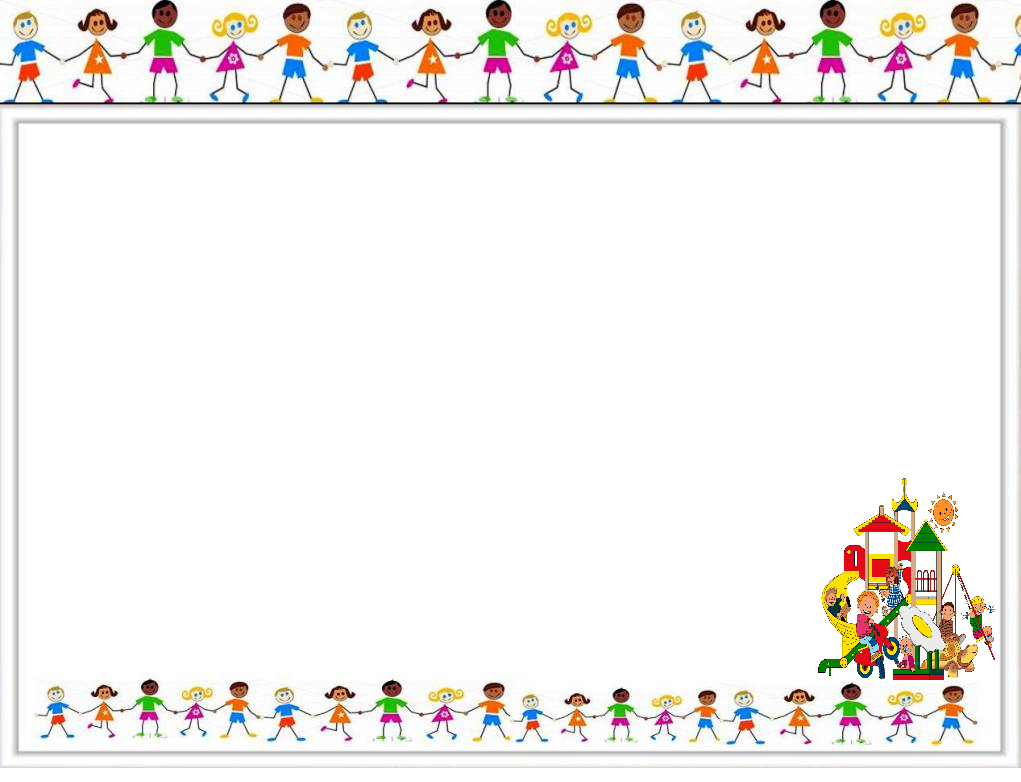 Спортивные развлечения и НОД
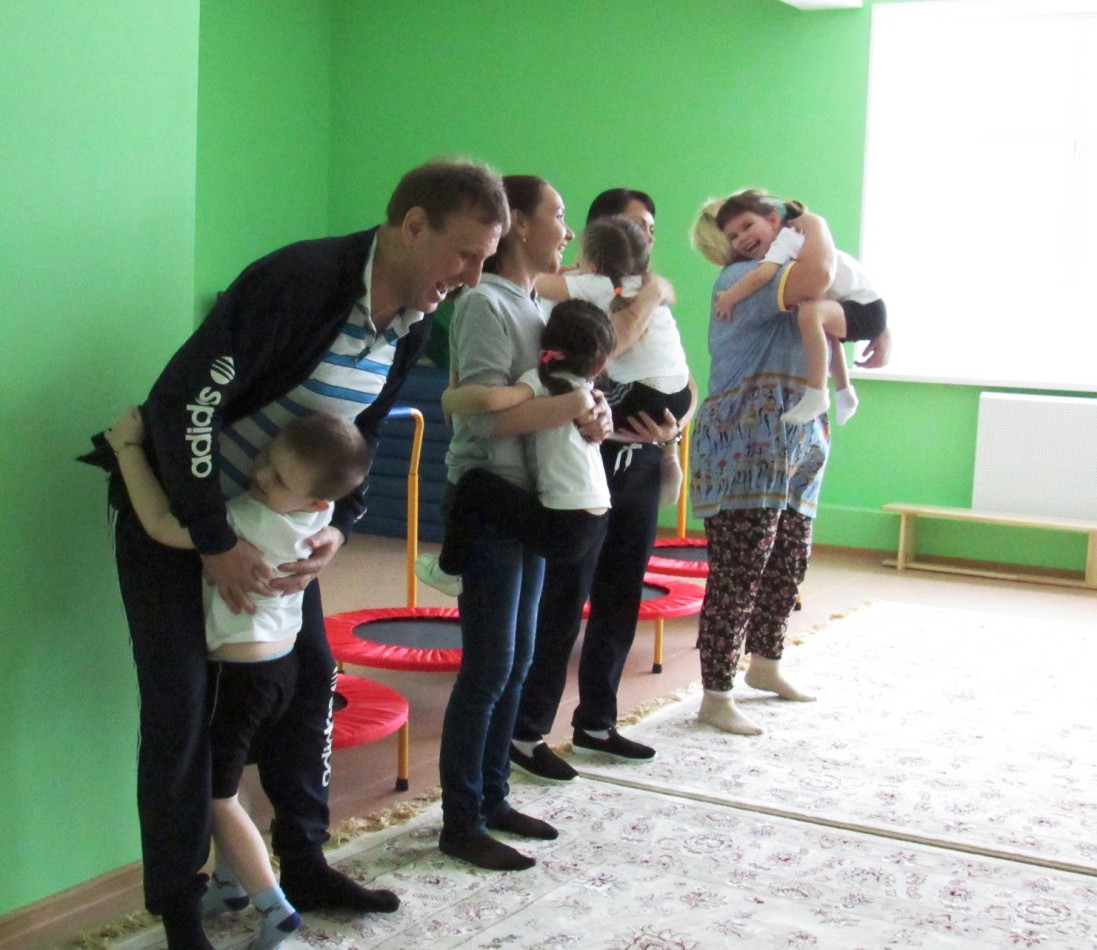 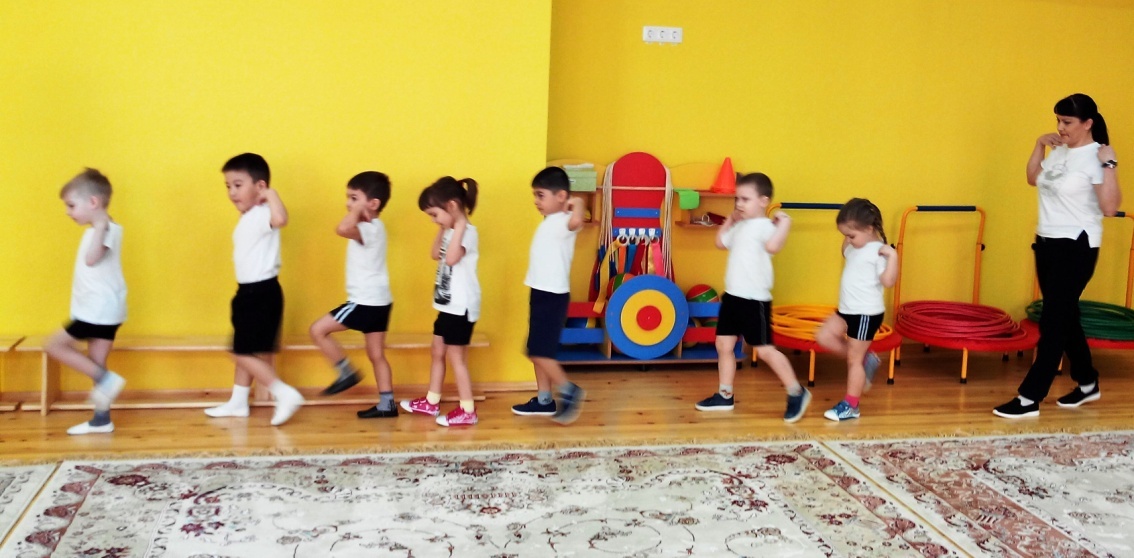 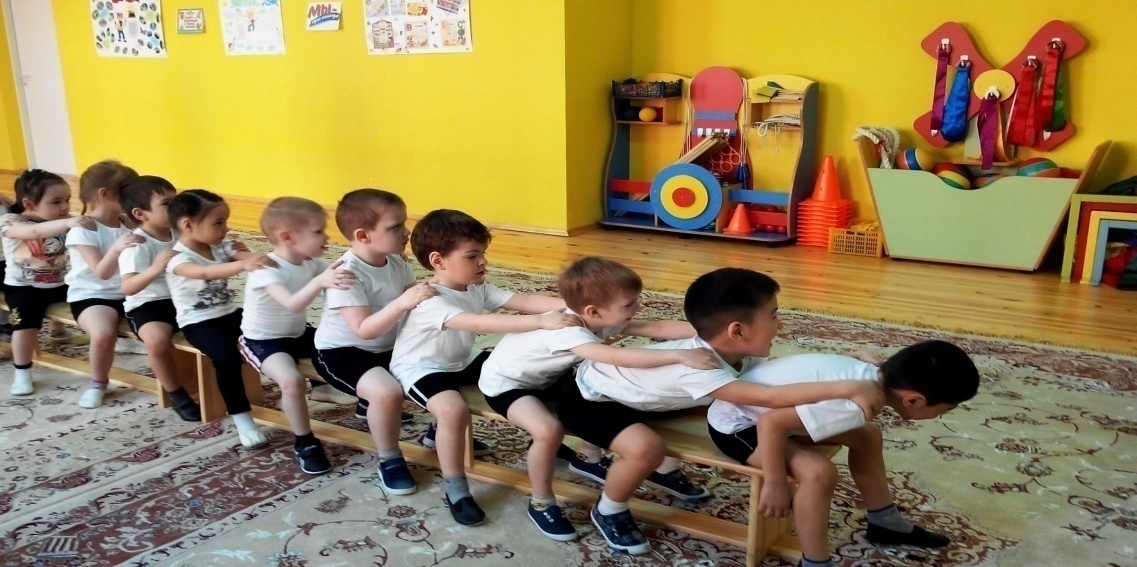 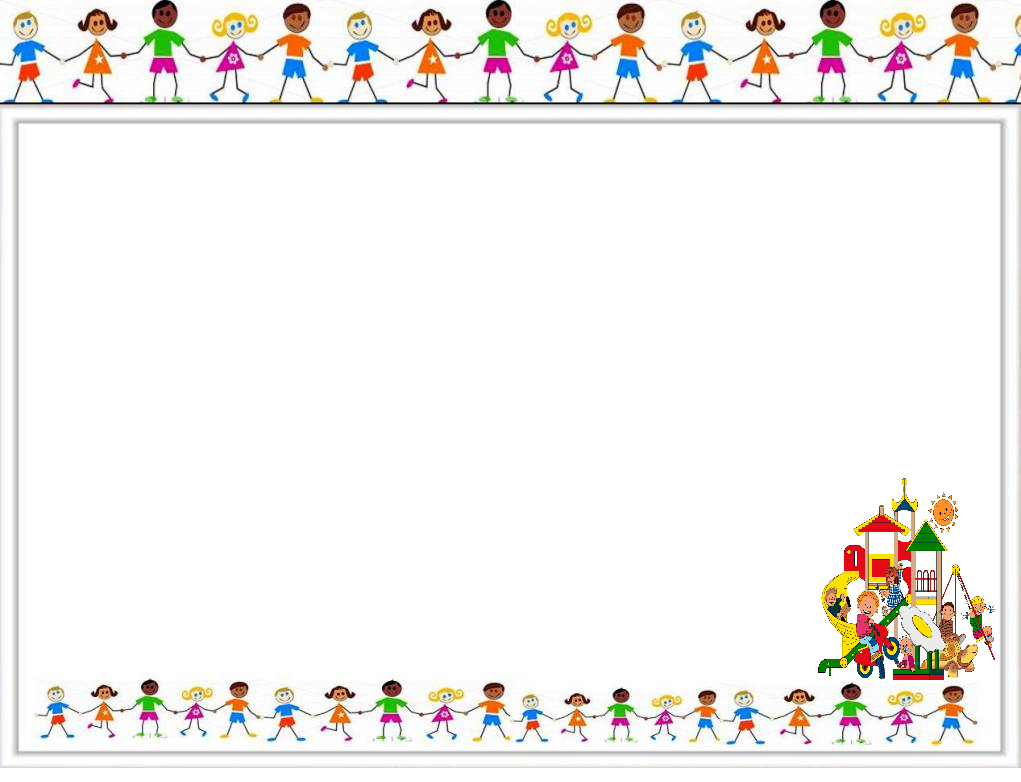 ОБЖ
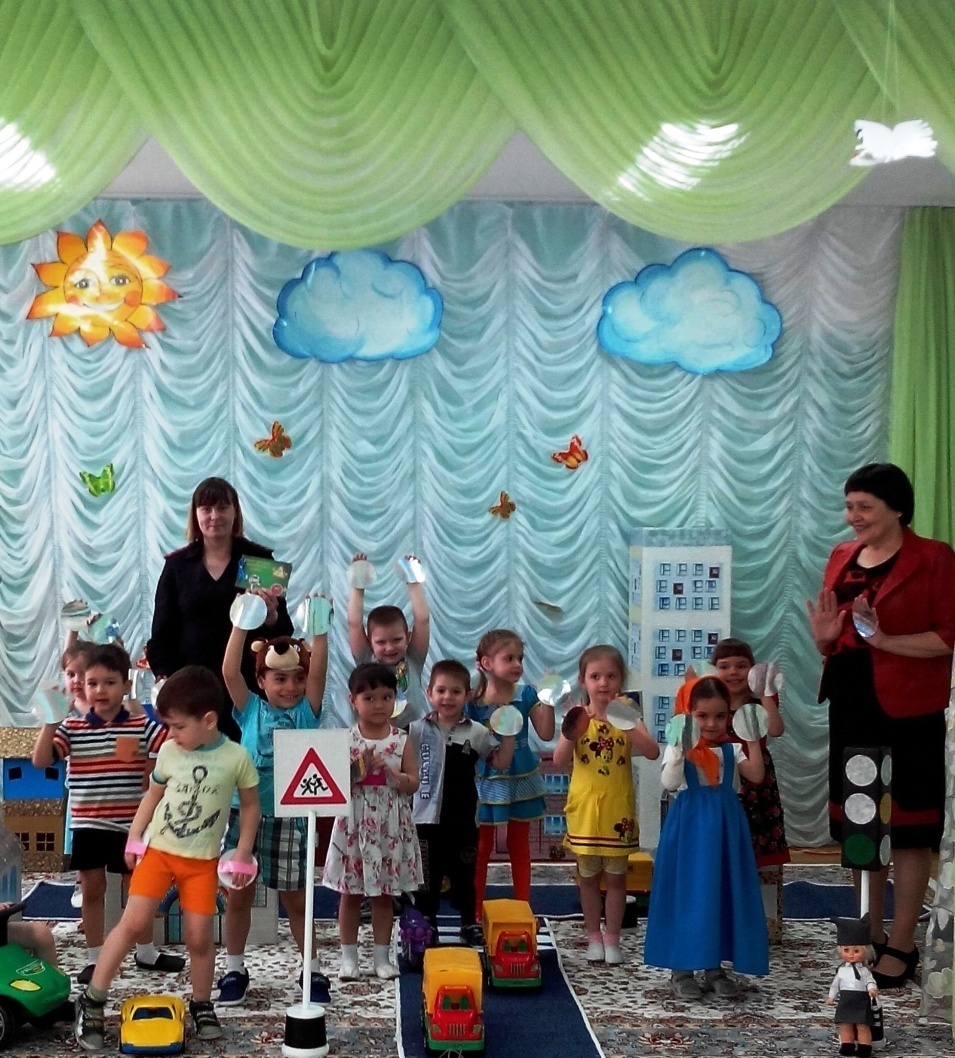 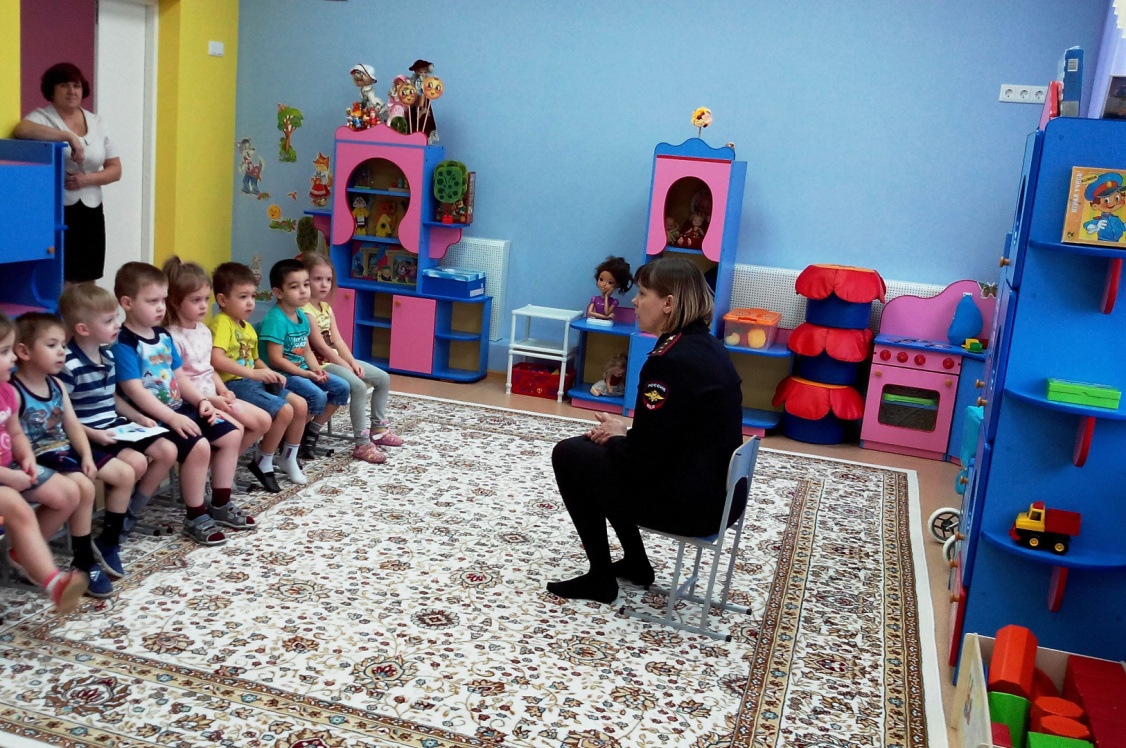 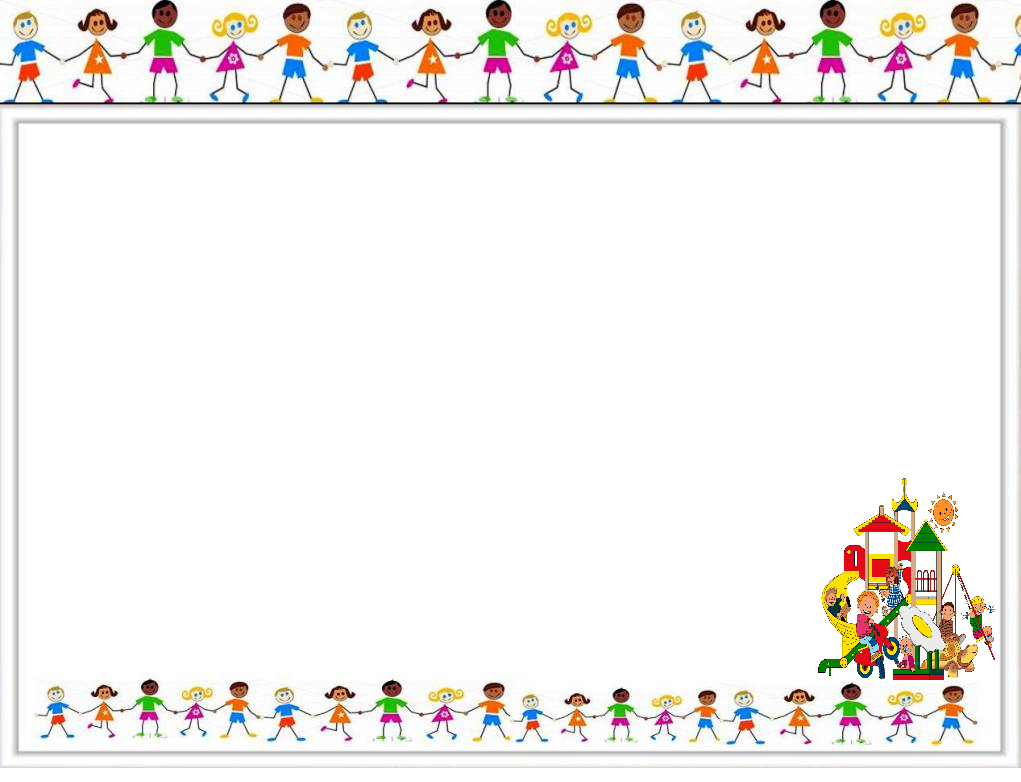 Организованная образовательная деятельность с участием родителей
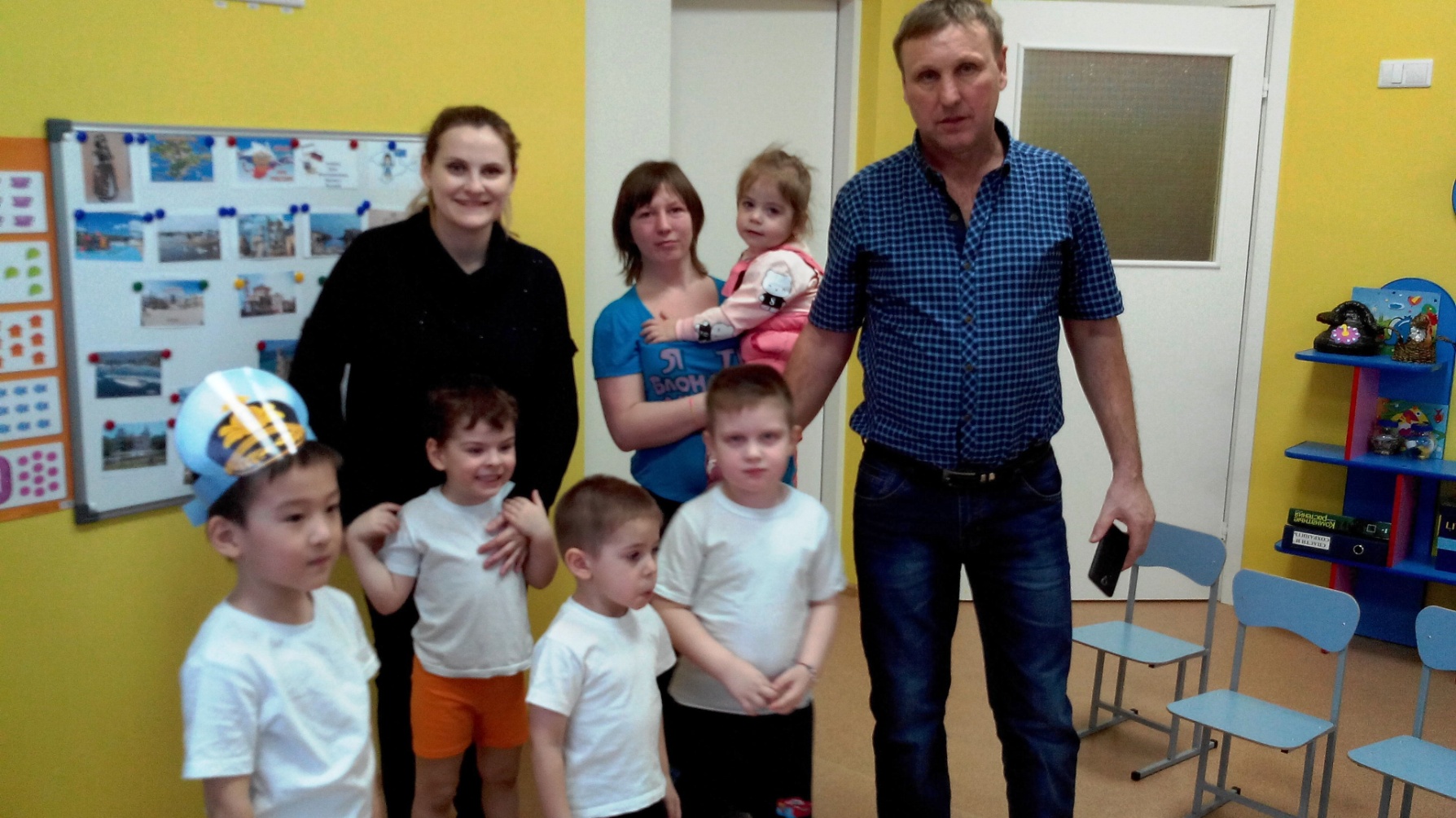 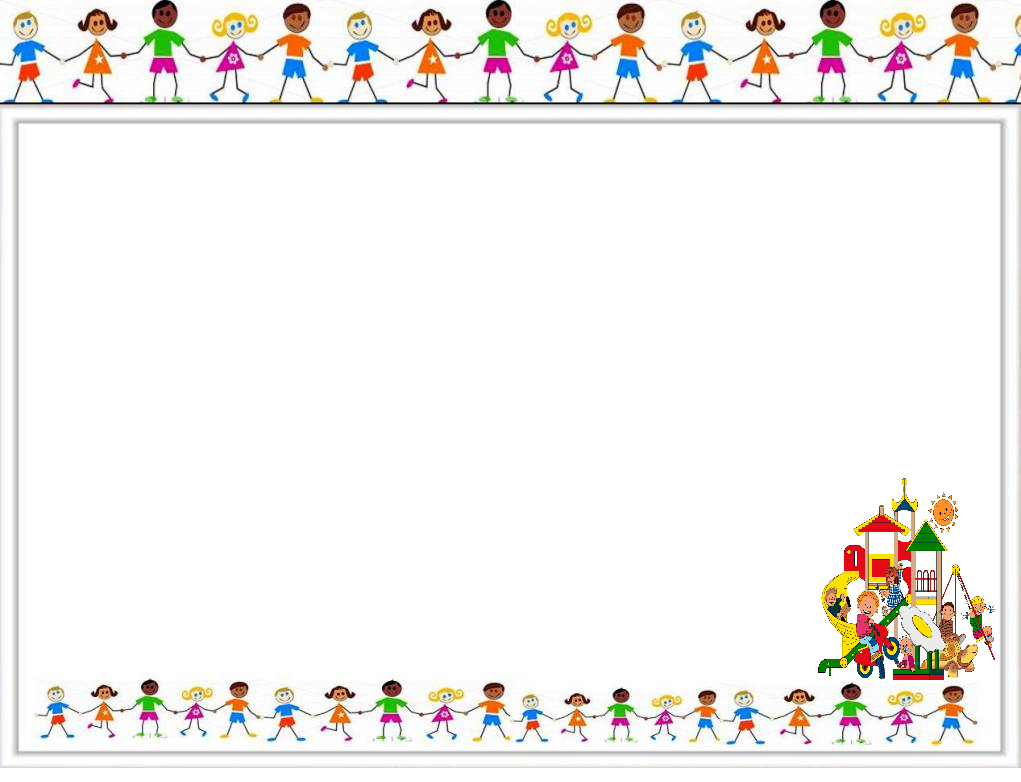 Семейные конкурсы
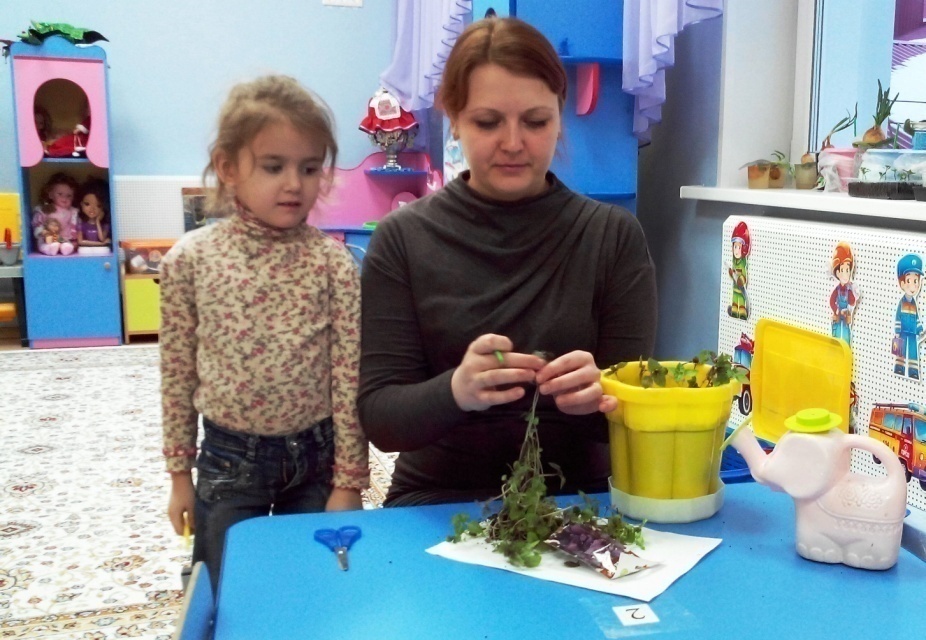 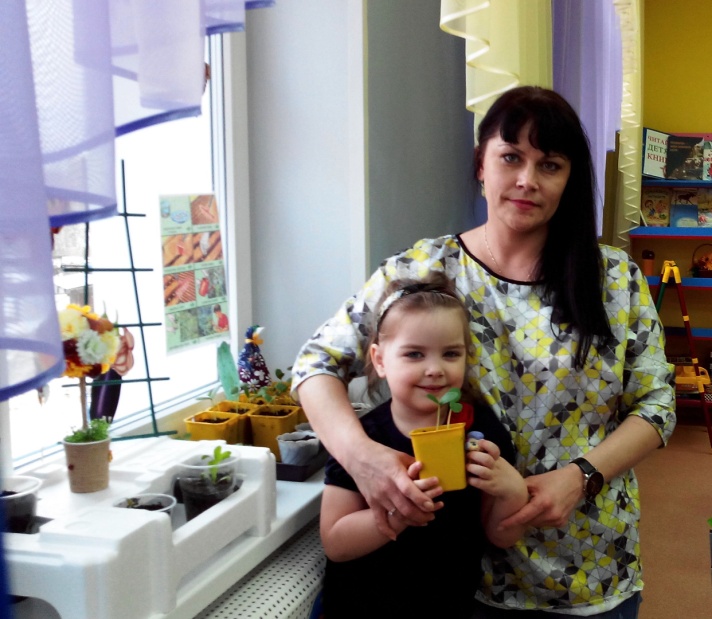 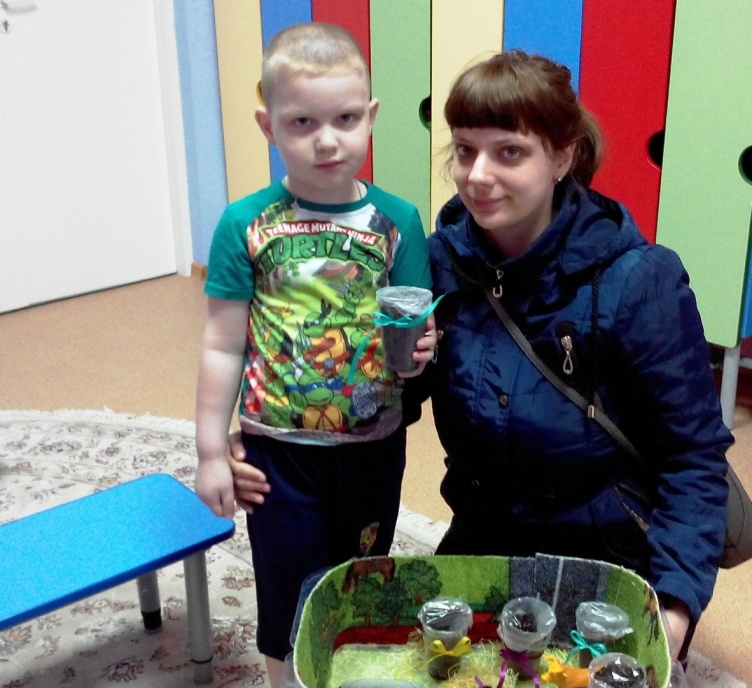 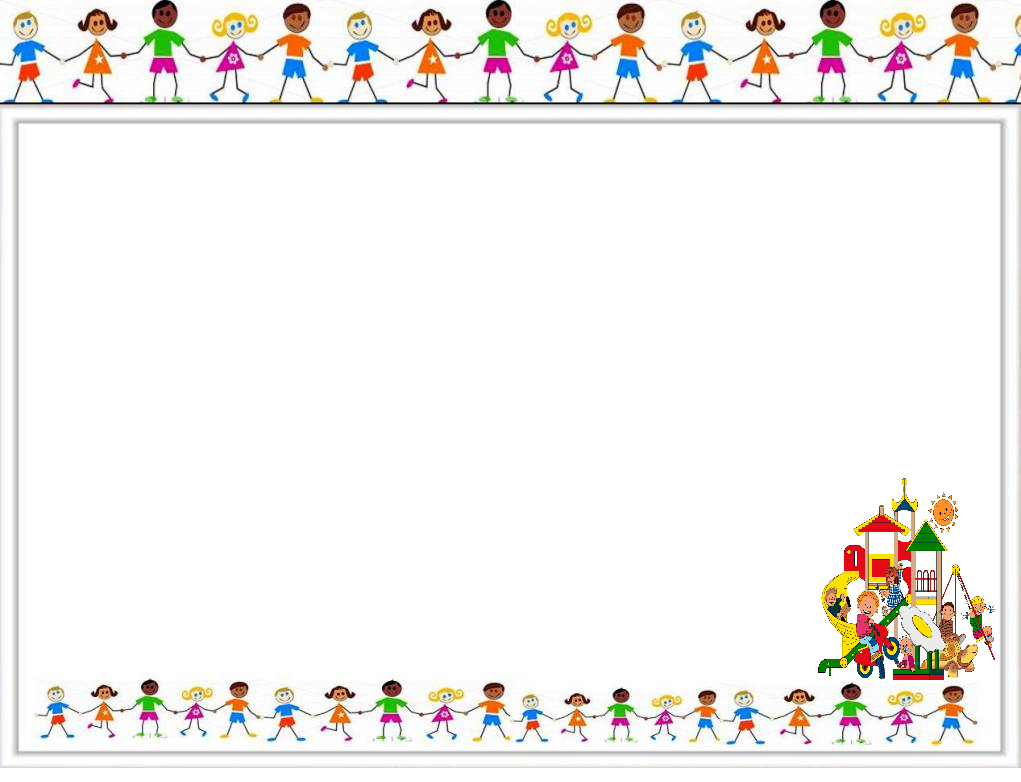 Сюжетно-ролевые игры с участием родителей
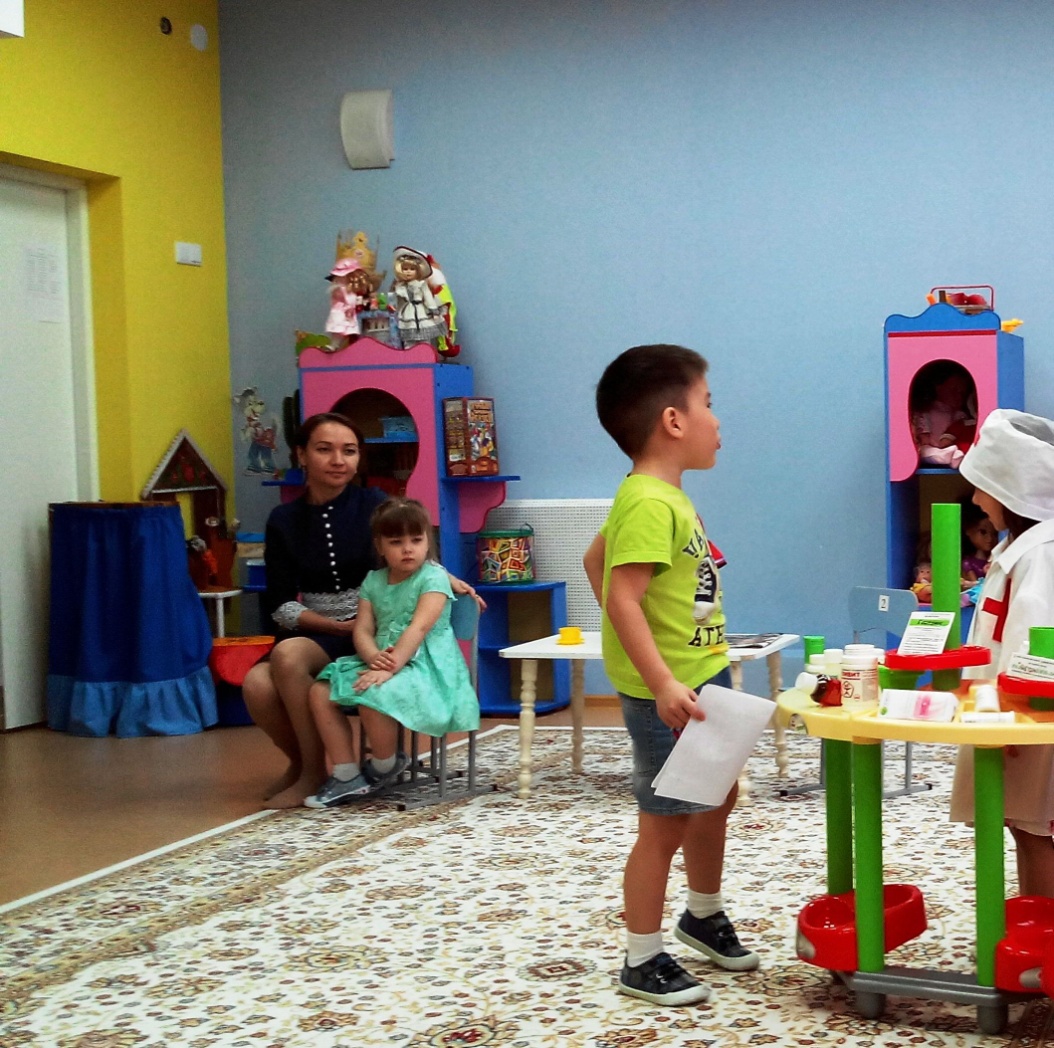 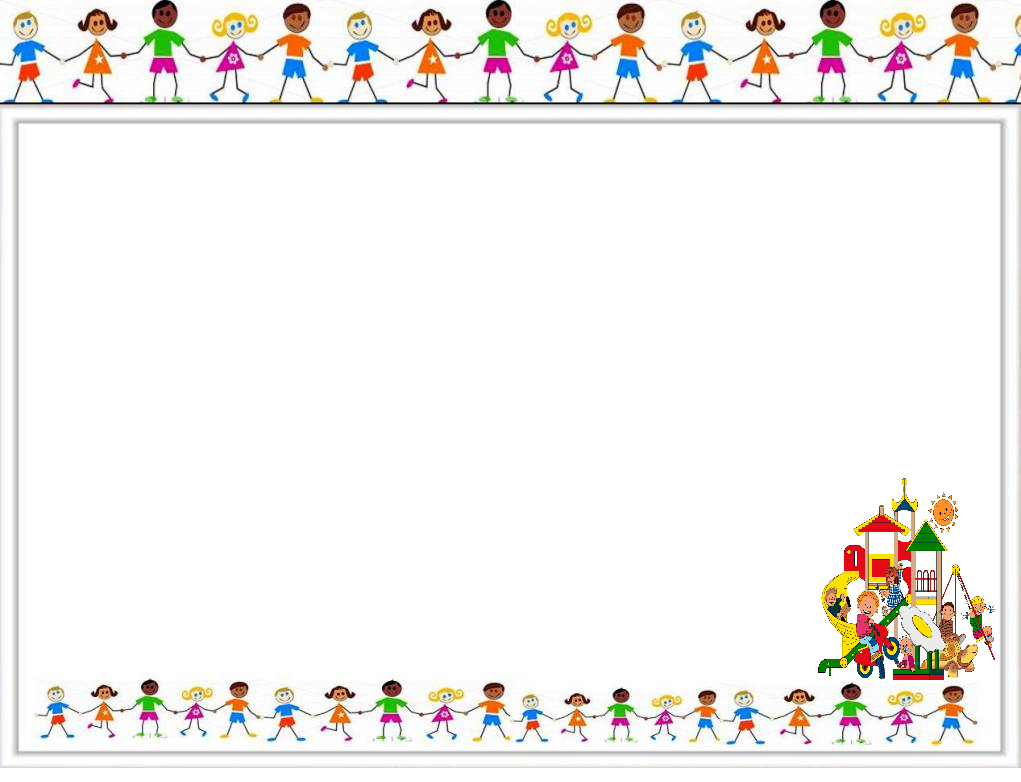 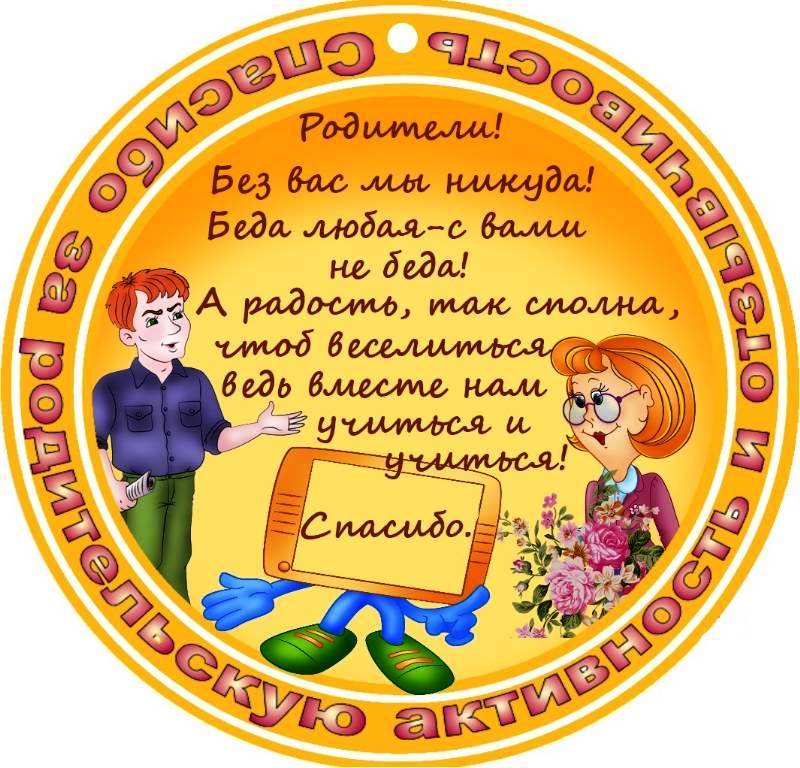